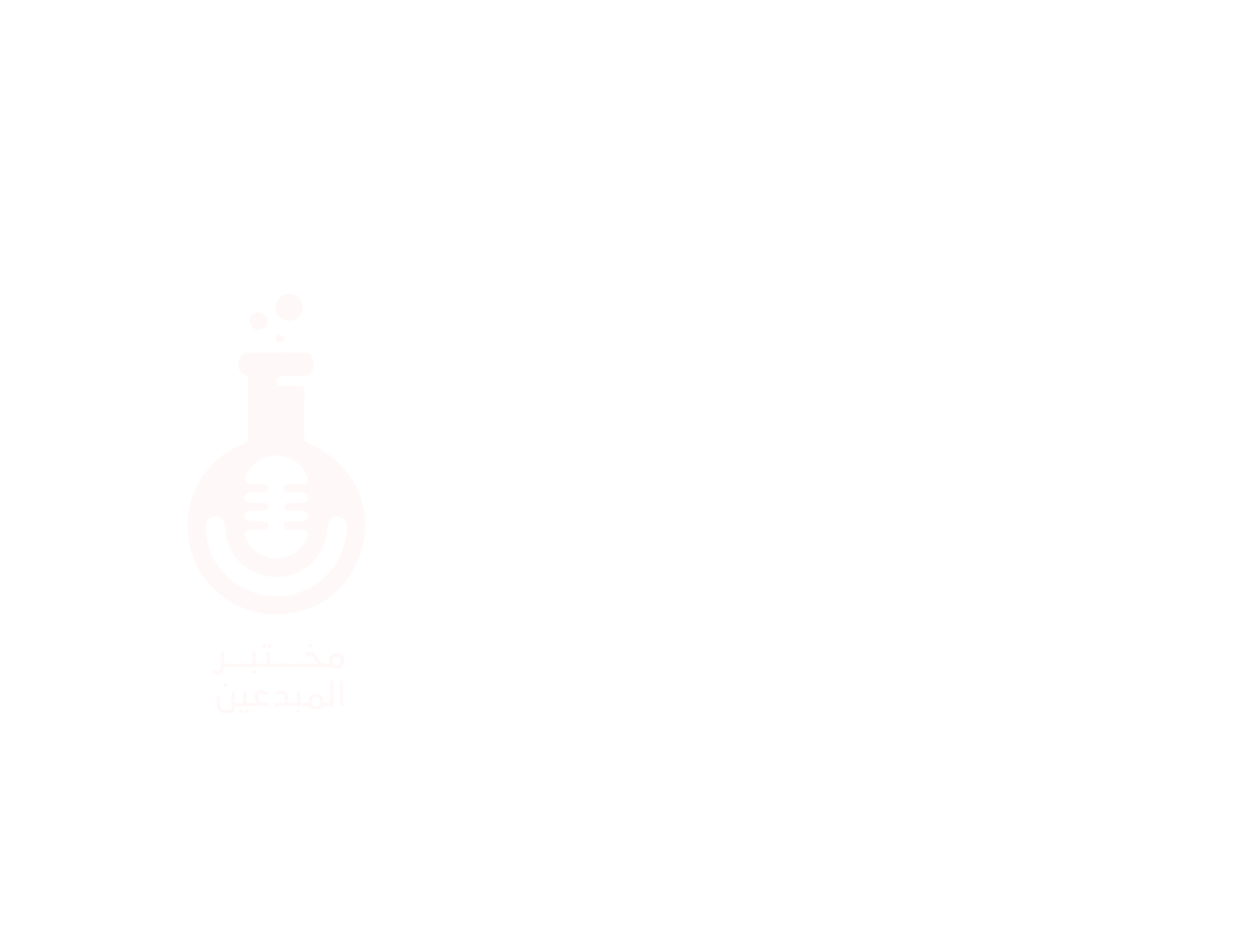 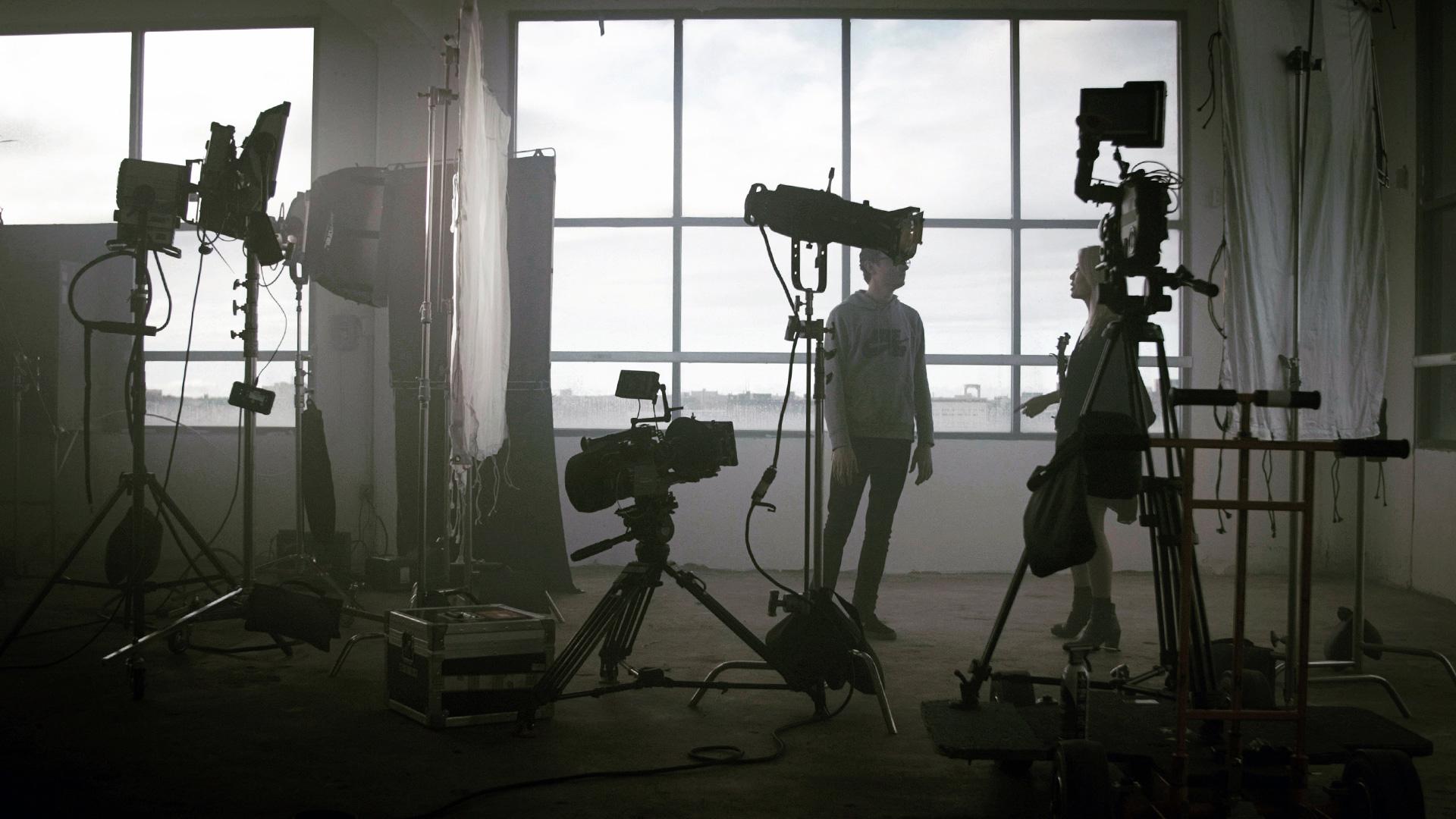 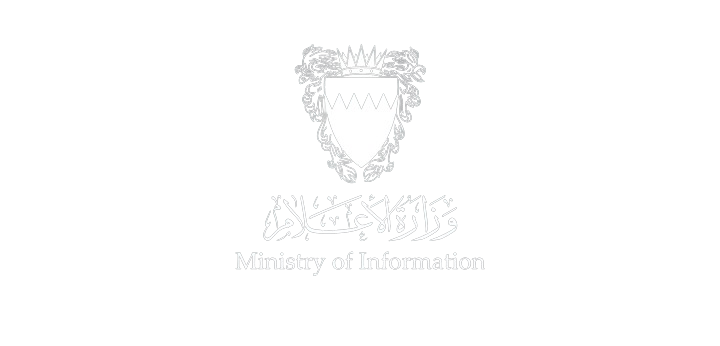 فئة المسرحيات
اسم الشركة – مقدم الفكرة
يرجى التأكد من استكمال جميع المعلومات في الاستمارة
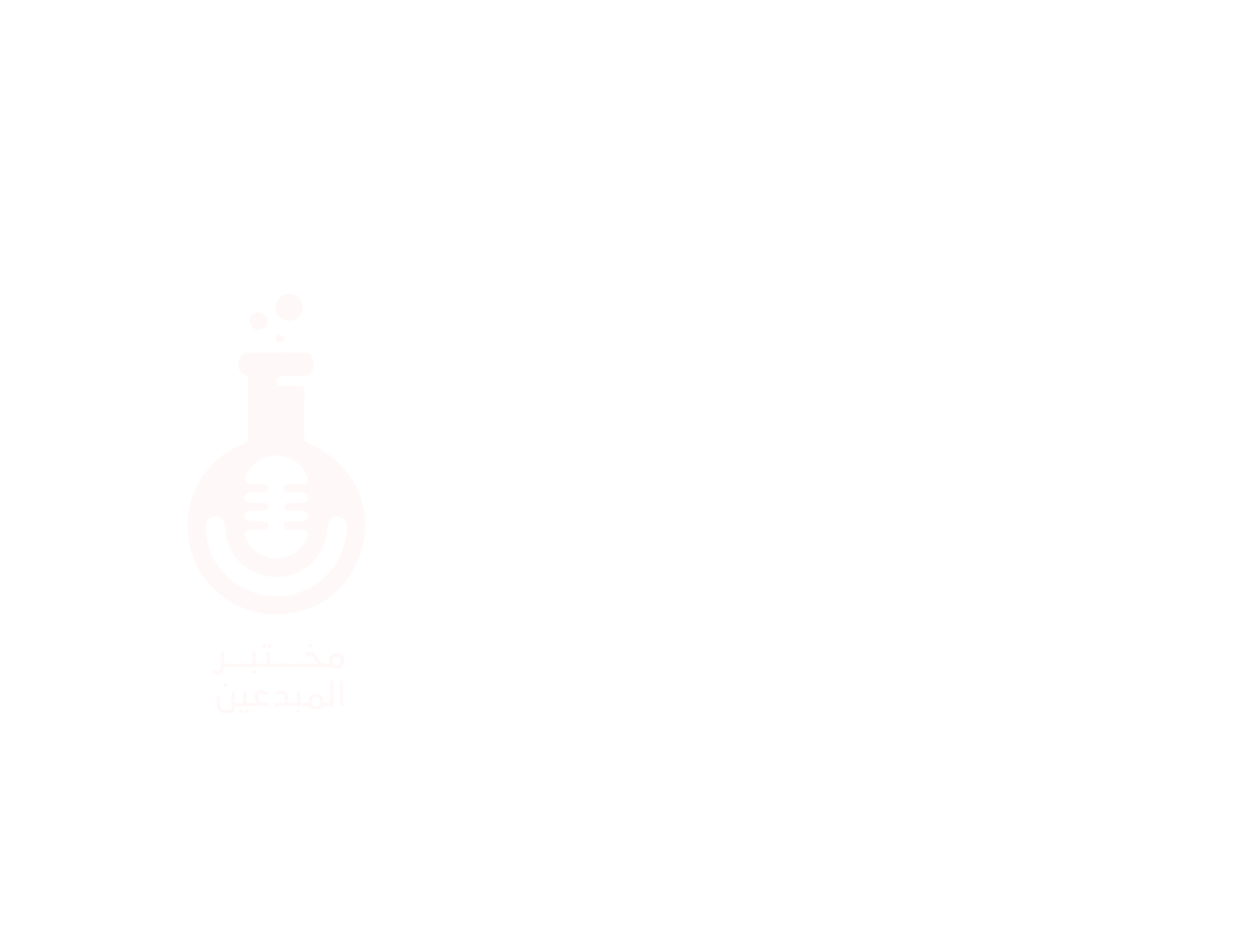 1
اسم المسرحية
7
موقع عرض المسرحية
صاحب الفكرةاسم الشركة
2
متطلبات السينوغرافيامثال (نوع الكاميرا، الإضاءة، برامج المونتاج وتصحيح الألوان).
8
3
مرفقاتصور، فيديوهات، وصلات لبرامج مشابهة، (References)
قالب المسرحية
9
محتويات استمارة 
فئة المسرحيات
4
نبذة عامة
10
سيناريو / فصول المسرحية
5
11
خطة التسويق
فريق العمل
6
12
الخطة المالية (التكلفة التقريبية)
مدة المسرحية
2
مثال: 
سنوات الخبرة ، أبرز الأعمال ، المجالات التي تعمل بها ...يرجى كتابة النص المقترح هنا
مثال: 
يرجى شرح فكرة المسرحية والاسم  المقترح
مثال: 
ما الذي يجعل الفكرة مميزة وتستحق التنفيذ مثلا ؟
مثال:
مسرحية أطفال	
مسرحية كوميدية	
مسرحية اجتماعية	
مسرحية معاصرة	
مسرحية تراثية	
مسرحية تاريخية
مثال: 
يرجى كتابة قصة المسرحية أو ملخصها هنا
مثال: 
في حال وجود مواقع مقترحة يرجى ذكرها هنا
مثال: 
ما هي أبرز المعدات الفنية التي سيتم استخدامها في التصوير والانتاج
مثال: 
يرجى كتابة الخطة المقترحة لتصوير العمل  المقترح هنا
مثال: 
يرجى كتابة السيناريو المقترح هنا أو ارفاقه في ملف منفصل
مثال: 
يرجى اضافة معلومات خطتك التسويقية للفكرة هنا
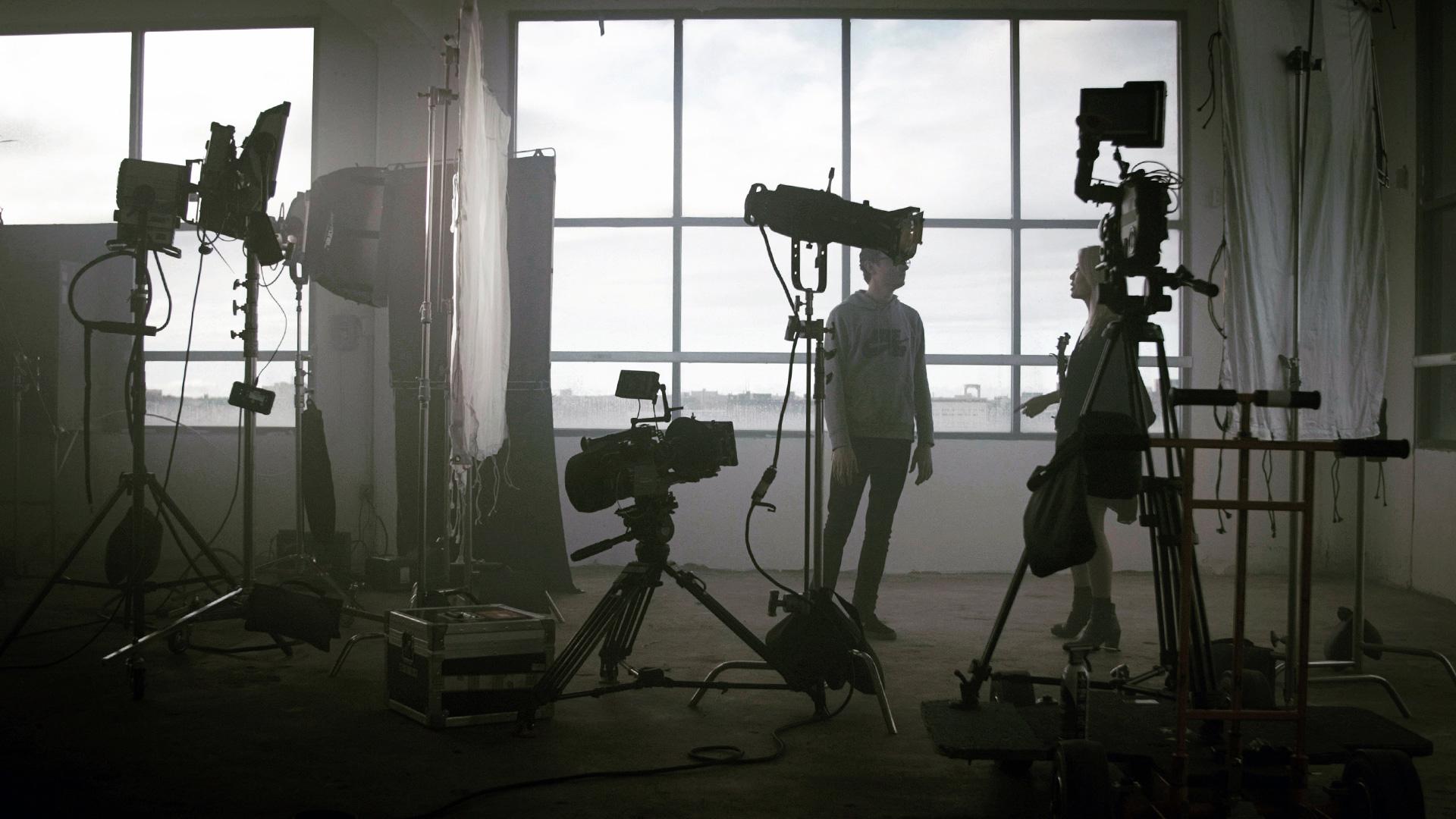 الملاحق
مثال: 
يرجى اضافة إي ملفات او صور او بيانات توضح فكرتك
مثال: 
يرجى اضافة إي ملفات او صور او بيانات توضح فكرتك
مثال: 
يرجى اضافة إي ملفات او صور او بيانات توضح فكرتك
مثال: 
يرجى اضافة إي ملفات او صور او بيانات توضح فكرتك